CSc 110, Spring 2018
Lecture 3: Functions
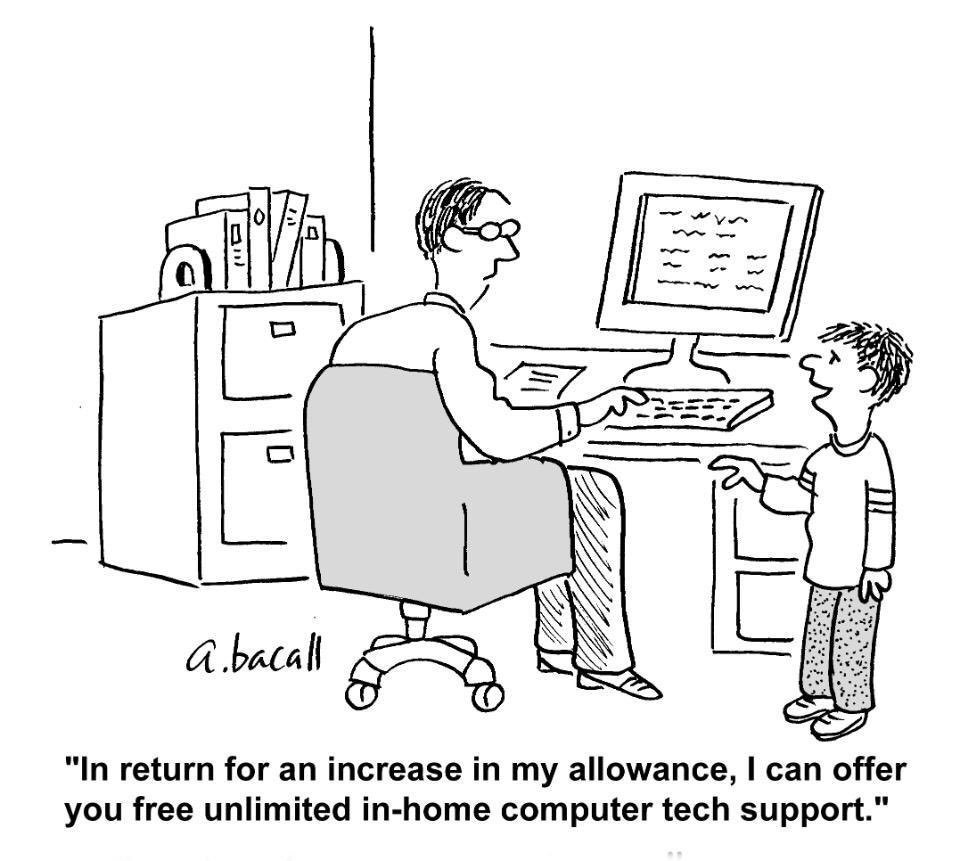 Algorithms
algorithm: A list of steps for solving a problem.

Example algorithm: "Bake sugar cookies"
Mix the dry ingredients.
Cream the butter and sugar.
Beat in the eggs.
Stir in the dry ingredients.
Set the oven temperature.
Set the timer for 10 minutes.
Place the cookies into the oven.
Allow the cookies to bake.
Spread frosting and sprinkles onto the cookies.
...
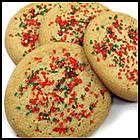 Problems with algorithms
lack of structure: Many steps; tough to follow.

redundancy: Consider making a double batch...
Mix the dry ingredients.
Cream the butter and sugar.
Beat in the eggs.
Stir in the dry ingredients.
Set the oven temperature.
Set the timer for 10 minutes.
Place the first batch of cookies into the oven.
Allow the cookies to bake.
Set the timer for 10 minutes.
Place the second batch of cookies into the oven.
Allow the cookies to bake.
Mix ingredients for frosting.
...
Structured algorithms
structured algorithm: Split into coherent tasks.
1	Make the batter.
Mix the dry ingredients.
Cream the butter and sugar.
Beat in the eggs.
Stir in the dry ingredients.

2	Bake the cookies.
Set the oven temperature.
Set the timer for 10 minutes.
Place the cookies into the oven.
Allow the cookies to bake.

3	Decorate the cookies.
Mix the ingredients for the frosting.
Spread frosting and sprinkles onto the cookies.
...
Removing redundancy
A well-structured algorithm can describe repeated tasks with less redundancy.

1 Make the cookie batter.
Mix the dry ingredients.
...

2a Bake the cookies (first batch).
Set the oven temperature.
Set the timer for 10 minutes.
...

2b Bake the cookies (second batch).
Repeat Step 2a

3 Decorate the cookies.
...
Function A
statement
statement
statement
Function B
statement
statement
Function C
statement
statement
statement
functions
function: A named group of statements.
denotes the structure of a program
eliminates redundancy by code reuse

procedural decomposition:dividing a problem into functions


Writing a function is like adding a new command to Python.
Declaring a function
Gives your function a name so it can be executed

Syntax:def name():    statement    statement    ...    statement
Example:def print_warning():    print("This product causes cancer")    print("in lab rats and humans.")
Calling a function
Executes the function’s code

Syntax:

	name()

You can call the same function many times if you like.

Example:

	print_warning()	      #separate multiple words with underscores

Output:

	This product causes cancer
	in lab rats and humans.
Using functions
1. Design (think about) the algorithm.
Look at the structure, and which commands are repeated.
Decide what are the important overall tasks.

2. Declare (write down) the functions.
Arrange statements into groups and give each group a name.

3. Call (run) the function.
Program with functions
rap()                 # Calling (running) the rap function
print()
rap()                 # Calling the rap function again
    

# This function prints the lyrics to my favorite song.
def rap():
    print("Now this is the story all about how")
    print("My life got flipped turned upside-down")
    
Output:

Now this is the story all about how
My life got flipped turned upside-down

Now this is the story all about how
My life got flipped turned upside-down
Functions calling functions
def message1():
    print("This is message1.")


def message2():
    print("This is message2.")
    message1()
    print("Done with message2.")

message1()
message2()
print("Done with everything.")



Output:
This is message1.
This is message2.
This is message1.
Done with message2.
Done with main.
def message1():
    print("This is message1.")
def message2():
    print("This is message2.")
    message1()

    print("Done with message2.")
def message1():
    print("This is message1.")
Control flow
When a function is called, the program's execution...
"jumps" into that function, executing its statements, then
"jumps" back to the point where the function was called.

            message1()
               
            message2()


            print("Done with main.")

            ...
Structure of a program
No code should be placed outside a function. Instead use a main function.
The one exception is a call to your main function
def main():
    message1()
    message2()
    print("Done with everything.")

def message1():
    print("This is message1.")


def message2():
    print("This is message2.")
    message1()
    print("Done with message2.")

main()
When to use functions (besides main)
Place statements into a function if:
The statements are related structurally, and/or
The statements are repeated.

You should not create functions for:
An individual print statement.
Only blank lines. 
Unrelated or weakly related statements.(Consider splitting them into two smaller functions.)
Drawing complex figures with functions
Functions question
Write a program to print these figures using functions.
  ______
 /      \
/        \
\        /
 \______/

\        /
 \______/
+--------+

  ______
 /      \
/        \
|  STOP  |
\        /
 \______/

  ______
 /      \
/        \
+--------+
Development strategy
______
 /      \
/        \
\        /
 \______/

\        /
 \______/
+--------+

  ______
 /      \
/        \
|  STOP  |
\        /
 \______/

  ______
 /      \
/        \
+--------+
First version (unstructured):

Create an empty program.

Copy the expected output into it, surrounding each line with print syntax.

Run it to verify the output.
Program version 1
def main():
print("  ______")
print(" /      \\")
print("/        \\")
print("\\        /")
print(" \\______/")
print()
print("\\        /")
print(" \\______/")
print("+--------+")
print()
print("  ______")
print(" /      \\")
print("/        \\")
print("|  STOP  |")
print("\\        /")
print(" \\______/")
print()
print("  ______")
print(" /      \\")
print("/        \\")
print("+--------+")

main()
Development strategy 2
______
 /      \
/        \
\        /
 \______/

\        /
 \______/
+--------+

  ______
 /      \
/        \
|  STOP  |
\        /
 \______/

  ______
 /      \
/        \
+--------+
Second version (structured, with redundancy):

Identify the structure of the output.

Divide the code into functions based on this structure.
Output structure
______
 /      \
/        \
\        /
 \______/

\        /
 \______/
+--------+

  ______
 /      \
/        \
|  STOP  |
\        /
 \______/

  ______
 /      \
/        \
+--------+
The structure of the output:
initial "egg" figure
second "teacup" figure
third "stop sign" figure
fourth "hat" figure

This structure can be represented by functions:
egg
tea_cup
stop_sign
hat
Program version 2
def main():
    egg()
    tea_cup()
    stop_sign()
    hat()
    
def egg():
    print("  ______")
    print(" /      \\")
    print("/        \\")
    print("\\        /")
    print(" \\______/")
    print()
    
def tea_cup():
    print("\\        /")
    print(" \\______/")
    print("+--------+")
    print()
def stop_sign():
    print("  ______")
    print(" /      \\")
    print("/        \\")
    print("|  STOP  |")
    print("\\        /")
    print(" \\______/")
    print()
    
def hat():
    print("  ______")
    print(" /      \\")
    print("/        \\")
    print("+--------+")
Development strategy 3
______
 /      \
/        \
\        /
 \______/

\        /
 \______/
+--------+

  ______
 /      \
/        \
|  STOP  |
\        /
 \______/

  ______
 /      \
/        \
+--------+
Third version (structured, without redundancy):

Identify redundancy in the output, and create functions to eliminate as much as possible.

Add comments to the program.
Output redundancy
______
 /      \
/        \
\        /
 \______/

\        /
 \______/
+--------+

  ______
 /      \
/       
|  STOP  |
\        /
 \______/

  ______
 /      \
/        \
+--------+
The redundancy in the output:

egg top:	reused on stop sign, hat
egg bottom:	reused on teacup, stop sign
divider line:	used on teacup, hat

This redundancy can be fixed by functions:
egg_top
egg_bottom
line
Program version 3
# Draws a teacup figure.
def tea_cup():
    egg_bottom()
    line()
    print()
    
# Draws a stop sign figure.
def stop_sign():
    eggTop()
    print("|  STOP  |")
    egg_bottom()
    print()
    
# Draws a figure that looks sort of like a hat.
def hat():
    egg_top()
    line()
    
# Draws a line of dashes.
def line():
    print("+--------+")
# Suzy Student, CSc 110, Spring 2094
# Prints several figures, with methods for structure and redundancy.
def main():
    egg()
    tea_cup()
    stop_sign()
    hat()
    
# Draws the top half of an an egg figure.
def egg_top():
    print("  ______")
    print(" /      \\")
    print("/        \\")
    
# Draws the bottom half of an egg figure.
def egg_bottom():
    print("\\        /")
    print(" \\______/")
    
# Draws a complete egg figure.
def egg():
    egg_top()
    egg_bottom()
    print()